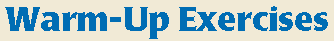 March 25th, 2013
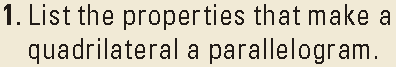 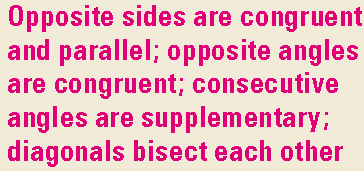 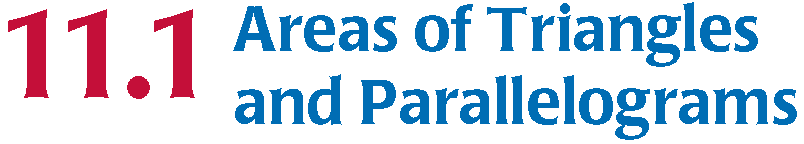 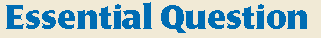 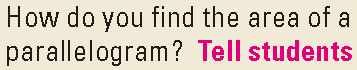 Standards:  
8.0  Students know, derive, and solve problems involving 
        perimeter, circumference, area, volume, lateral area, and
        surface area of common geometric figures.

10.0  Students compute areas of polygons, including rectangles,
          scalene triangles, equilateral triangles, rhombi
          parallelograms, and trapezoids.
Postulate 24  Area of a Square Postulate
The area of a square is the square of the length of its side

Postulate 25  Area Congruence Postulate
If two polygons are congruent, then they have the same area

Postulate 26  Area Addition Postulate
The area of a region is the sum of the areas of its 
Non overlapping parts
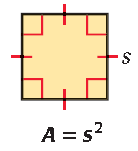 Rectangles and Parallelograms
Base
Height
Side
Height
Base
Base
Area = Base ∙ Height
Practice
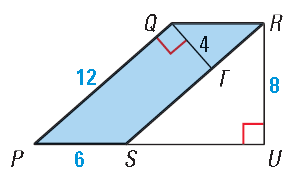 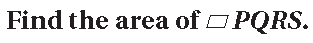 Practice
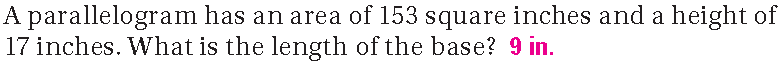 Triangles
Height
Base
Base
or
Practice
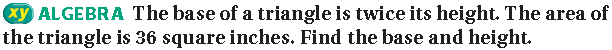 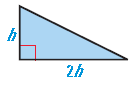 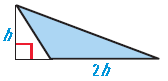 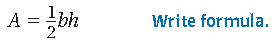 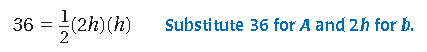 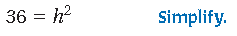 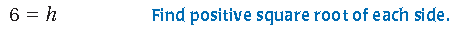 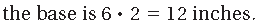 The lengths of the hypotenuse and one leg
Of a right triangle are given.  Find the 
Perimeter and Area of the triangle.
Hypotenuse:  15 in.
Leg:  12 in.
Homework:

Page 723:  # 3 – 17 odds, 23